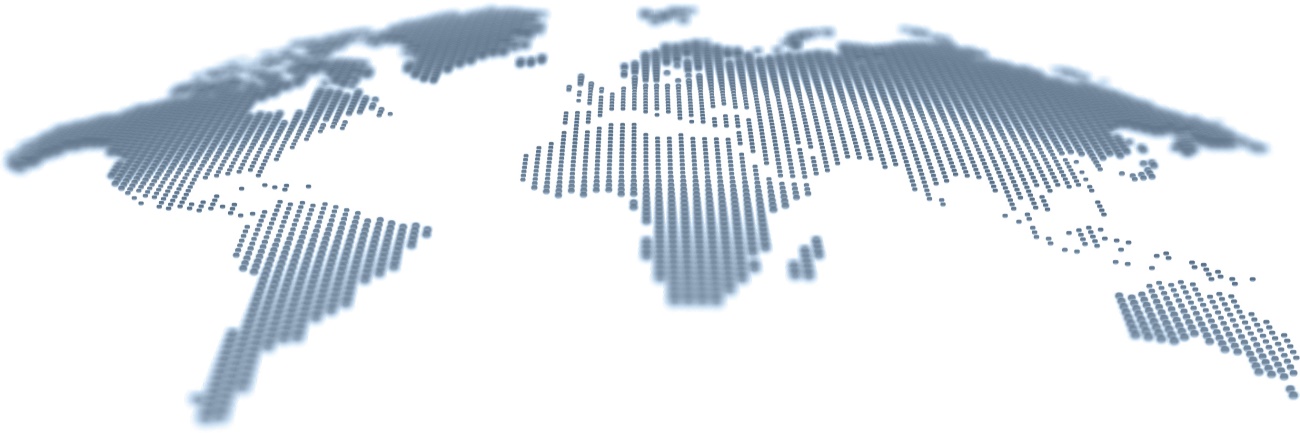 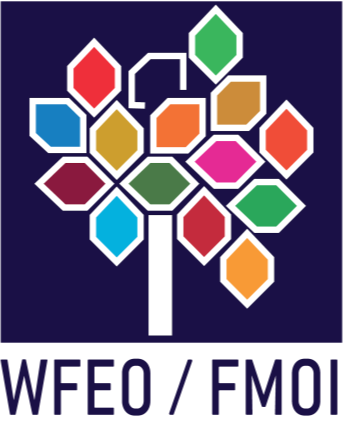 World Federation of Engineering Organizations
Fédération Mondiale des Organisations d’Ingénieurs
Federación Mundial de las Organizaciones de Ingenieros
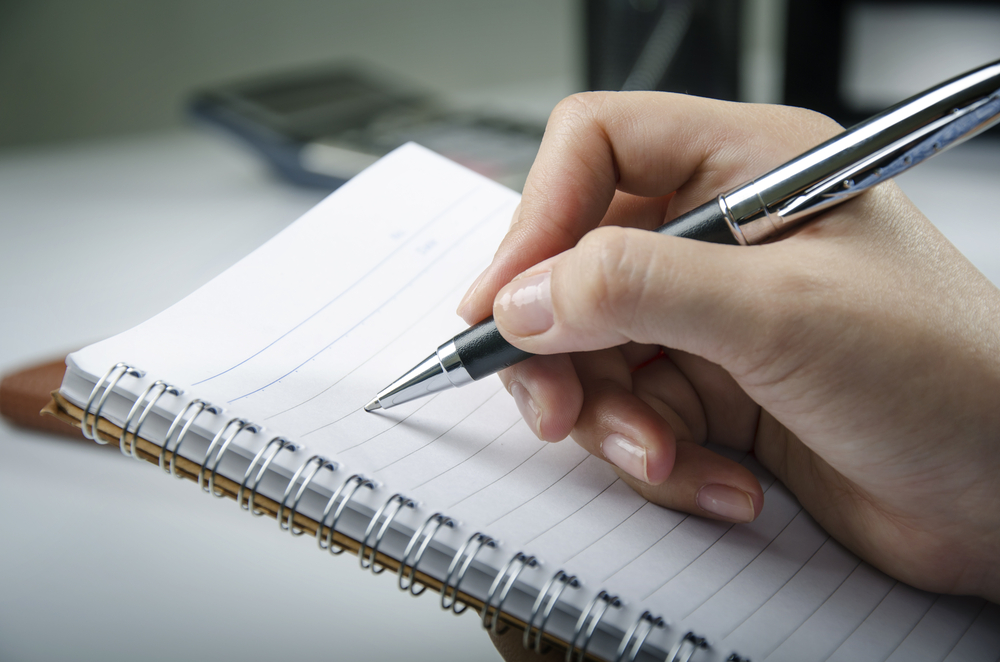 PRESIDENT´S REPORT
Executive Council Meeting
José M.P. Vieira
Madrid, 01.03.2023
1
From Paris to Madrid (October 2022 – March 2023)
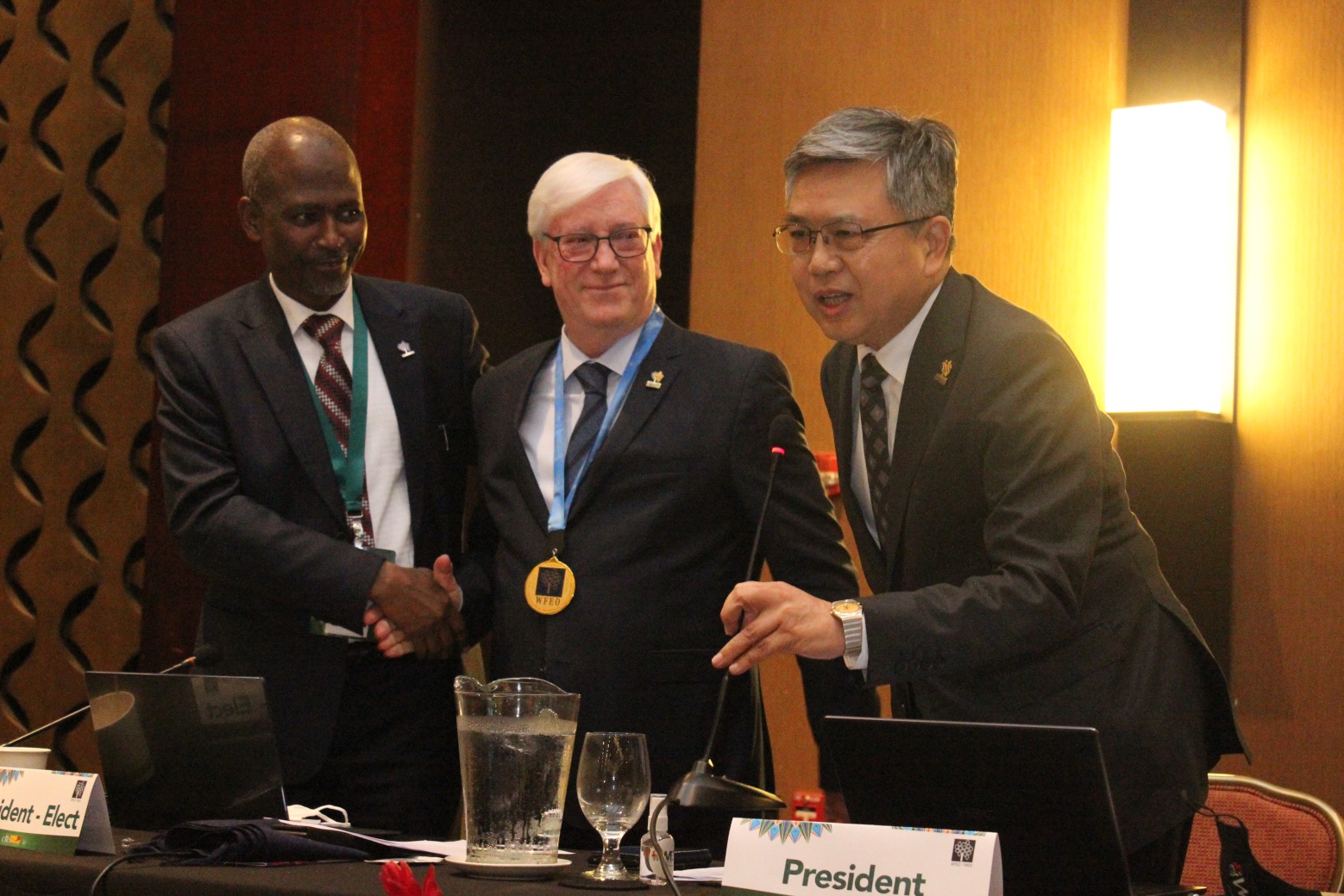 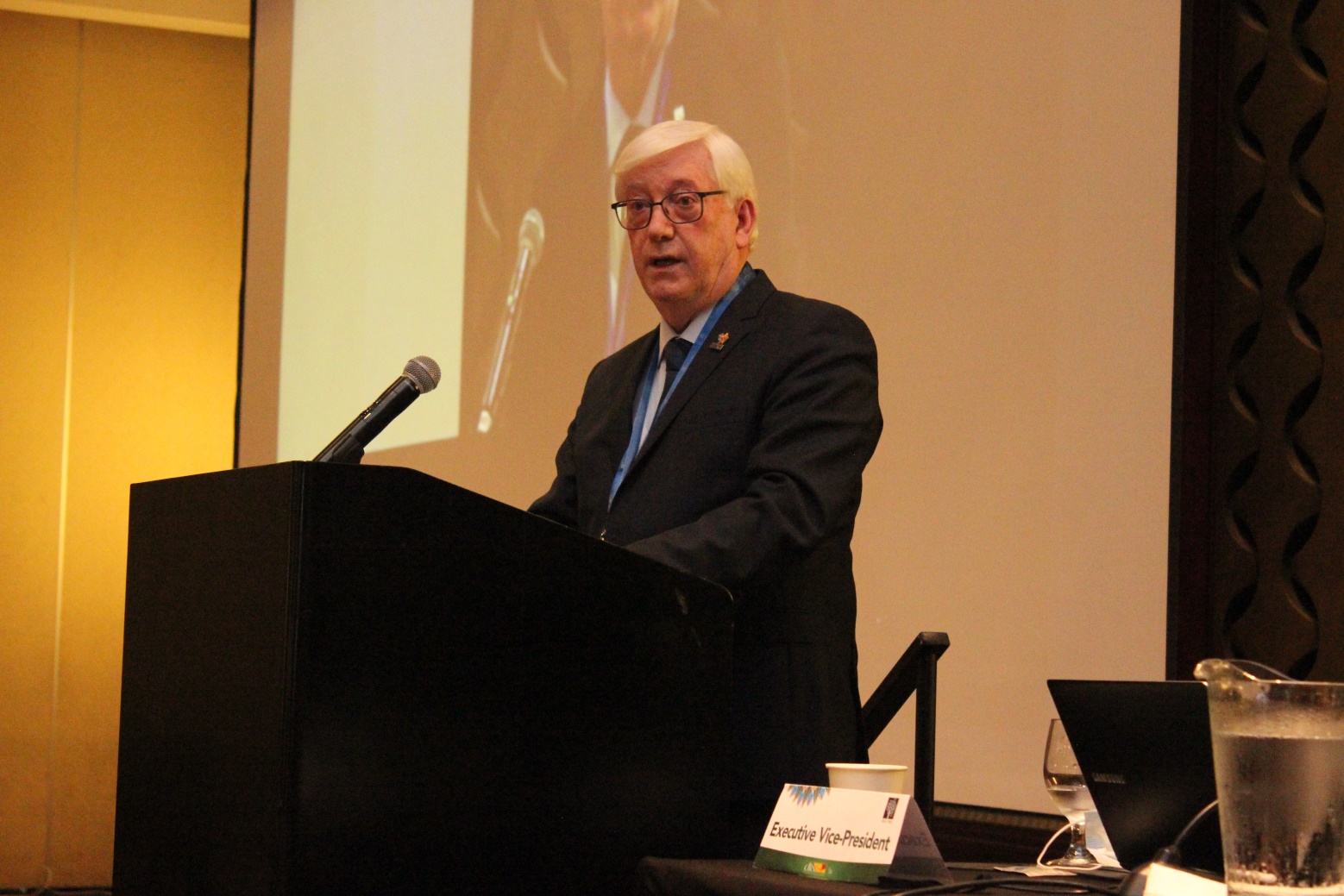 2
The Award ceremony Second edition of the “Ingenio al Femminile Competition” event, in Roma, Italy
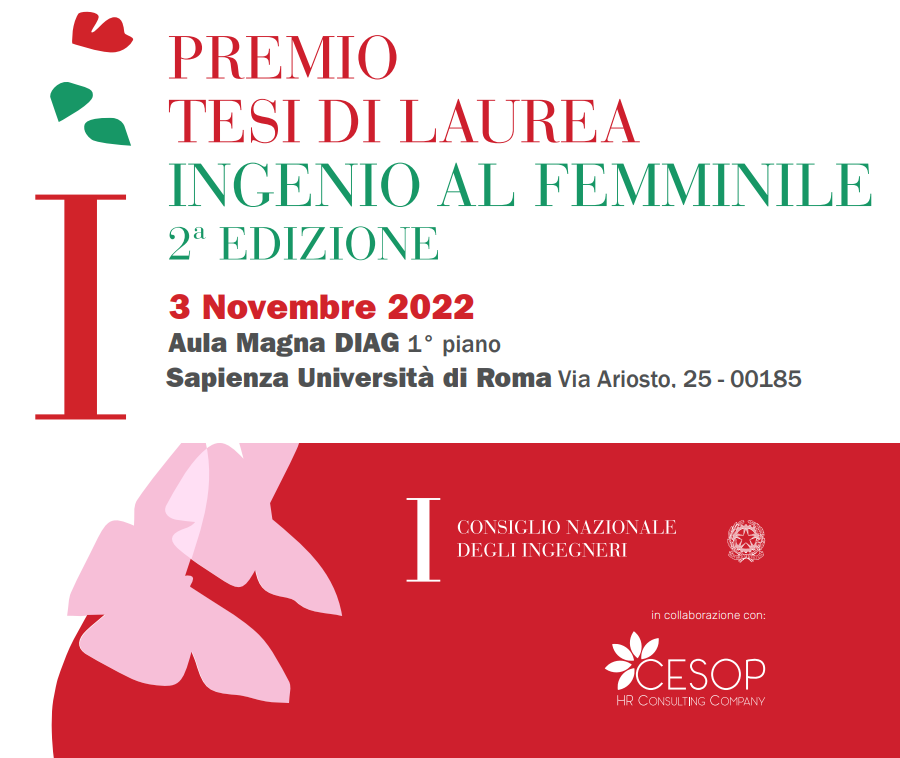 3 November 2022

Prof Dr José Vieira sent a video message, where he declared the importance of quickly reach the UN SDG #5 of the Agenda 2030 :“Achieve gender equality”.
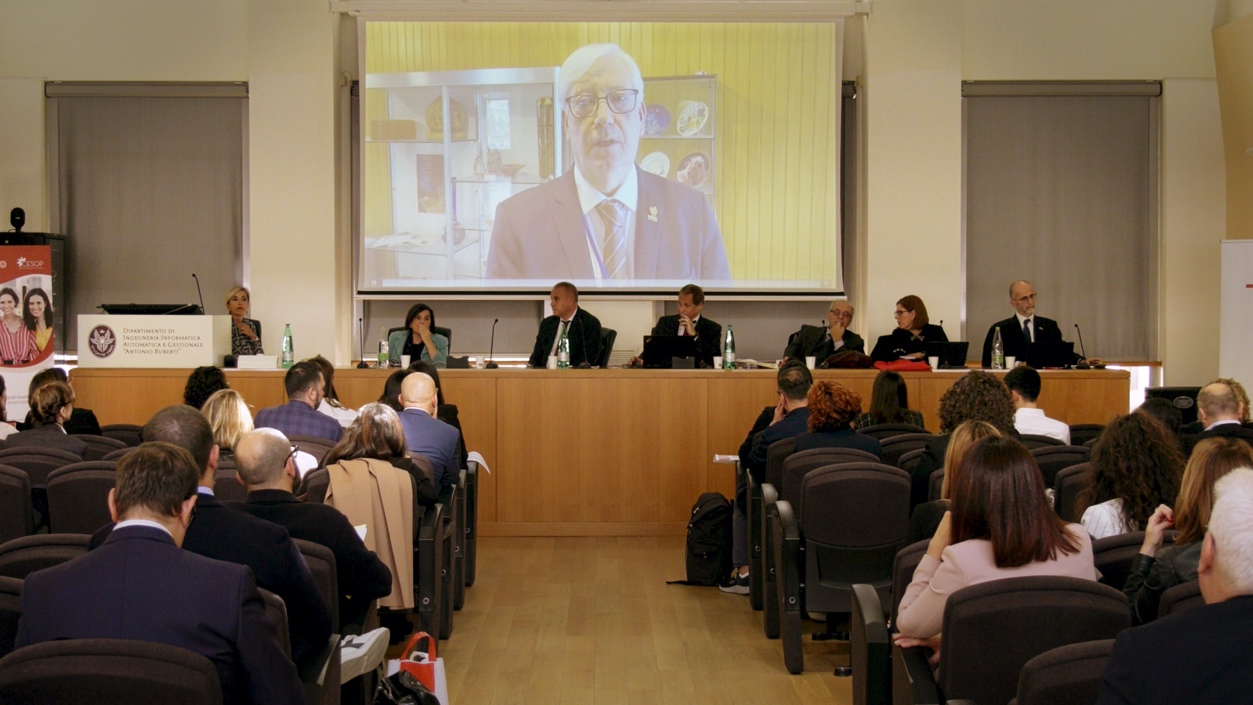 Poor infrastructure
3
WFEO-WIE webinar Gender Perspectives on 
Achieving the SDG 5
19 November 2022
Organized by the WFEO Committee on Women in Engineering (WIE), the Institution of Engineering and Technology (IET), the International Network of Women Engineers and Scientists (INWES), the Nigerian Society of Engineers (NSE) and the Technological Association, Malaysia, to celebrate International Men’s Day.
Prof Dr José Vieira gave the opening remarks.
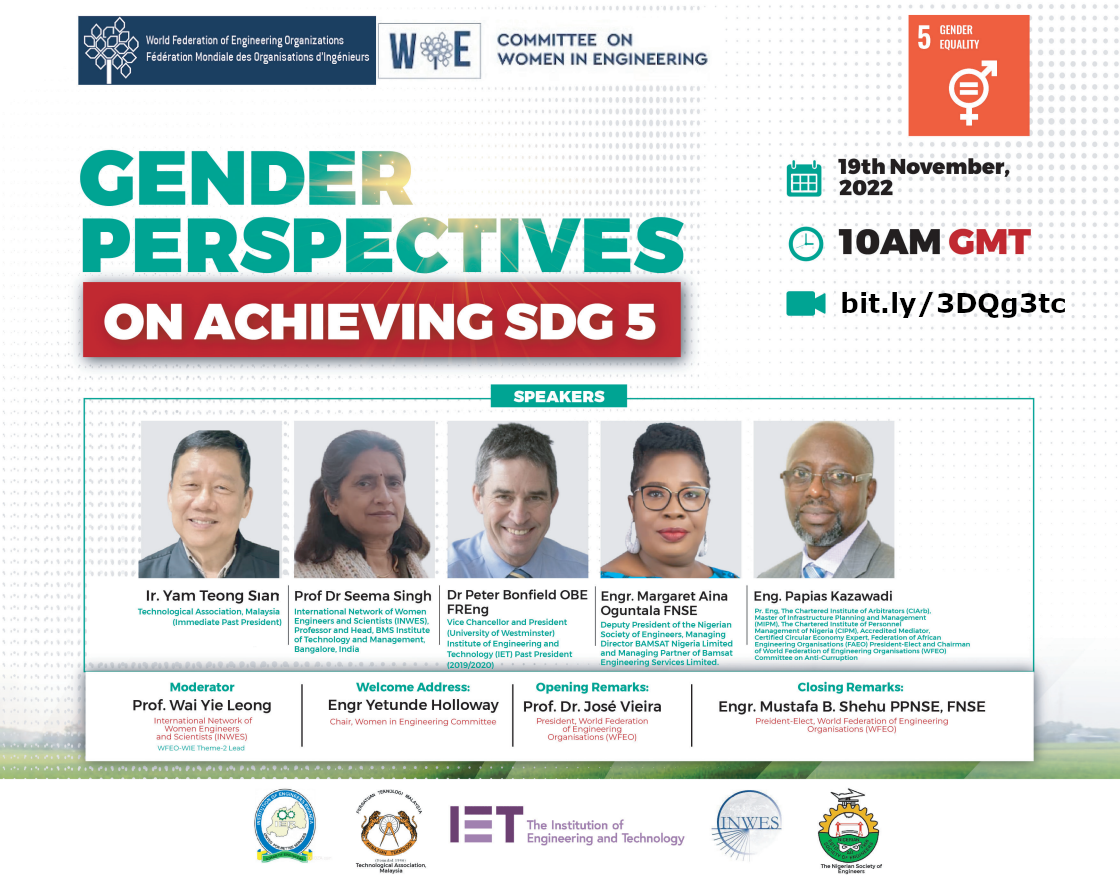 Poor infrastructure
4
WFEO Webinar on Climate Change
5 December 2022

Organized by WFEO, with representatives from many WFEO Standing Technical Committees.

Prof Dr José Vieira gave the opening remarks.
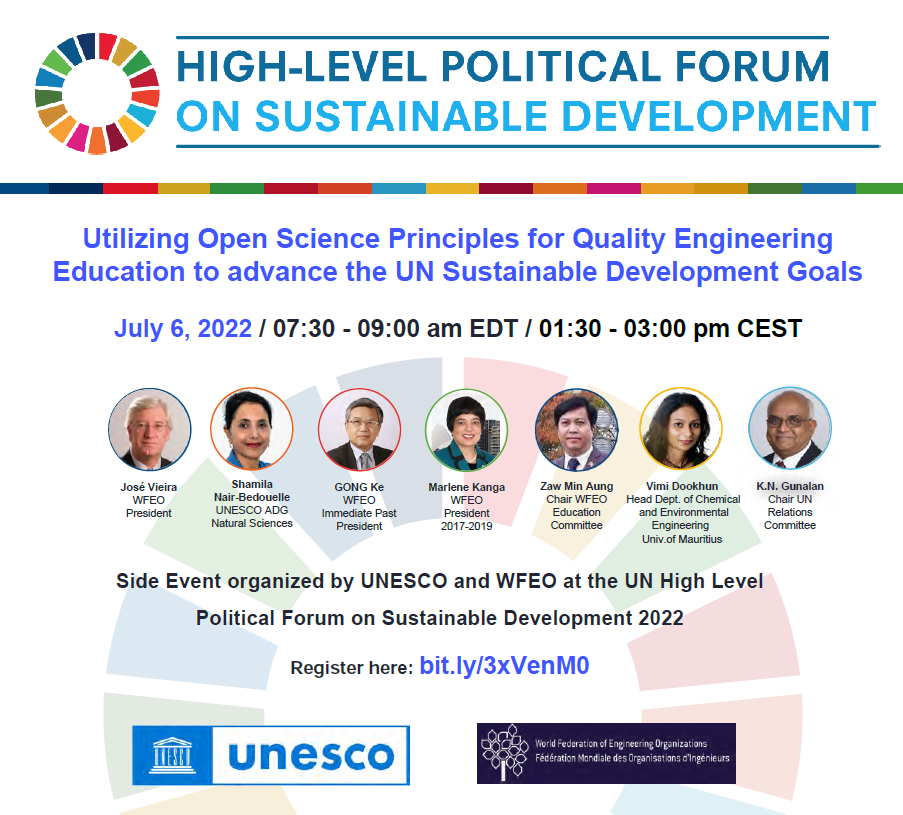 Poor infrastructure
5
17th General Assembly of the World Council of Civil Engineers (WCCE)
25 to 28 January 2023

Organized by Ordem Dos Engenheiros de Portugal, in Porto.
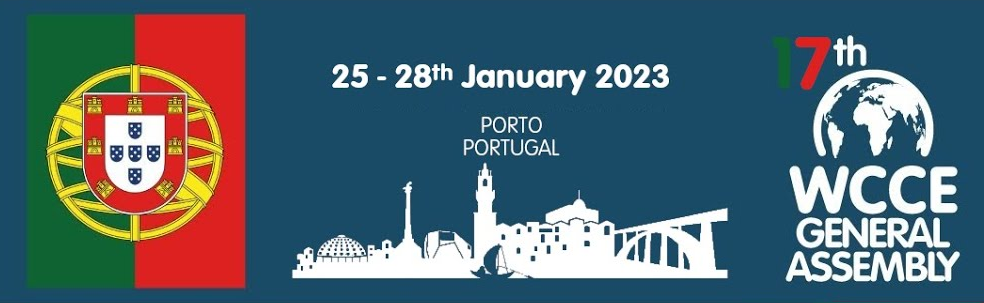 Poor infrastructure
6
WFEO Academy first newsletter
20 February 2023

Prof Dr José Vieira wrote the message of the first WFEO Academy newsletter.
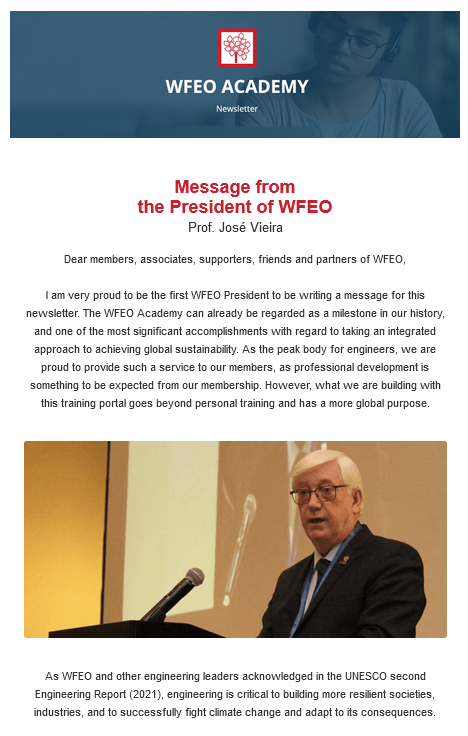 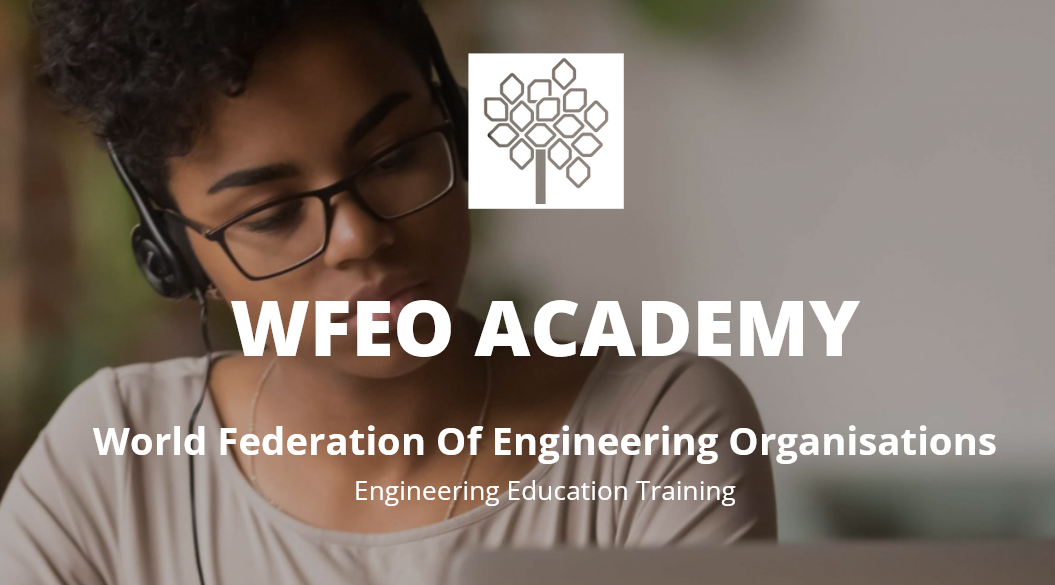 Poor infrastructure
7
Editorial  message for the Singapore Engineer Magazine
22 February 2023

Prof Dr José Vieira wrote an editorial for the Singapore Engineer Magazine.
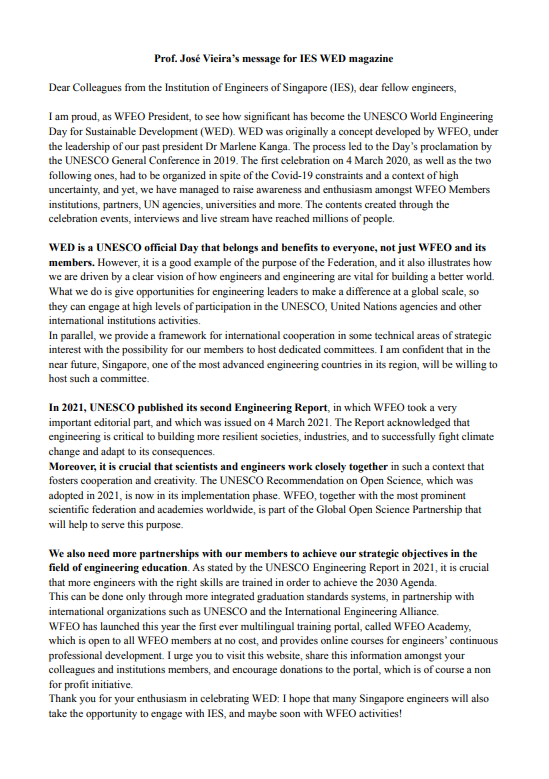 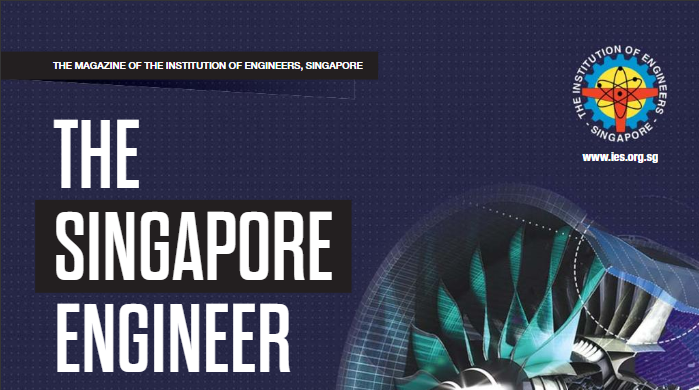 Poor infrastructure
8
Statement following the earthquake in Syria and Turkiye
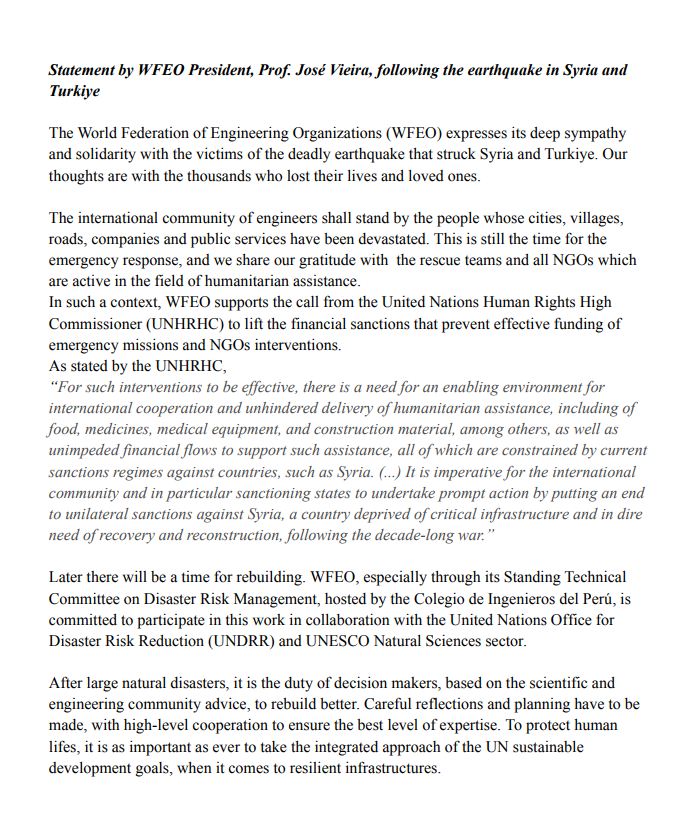 February 2023

Prof Dr José Vieira wrote a Statement following the earthquake in Syria and Turkiye.
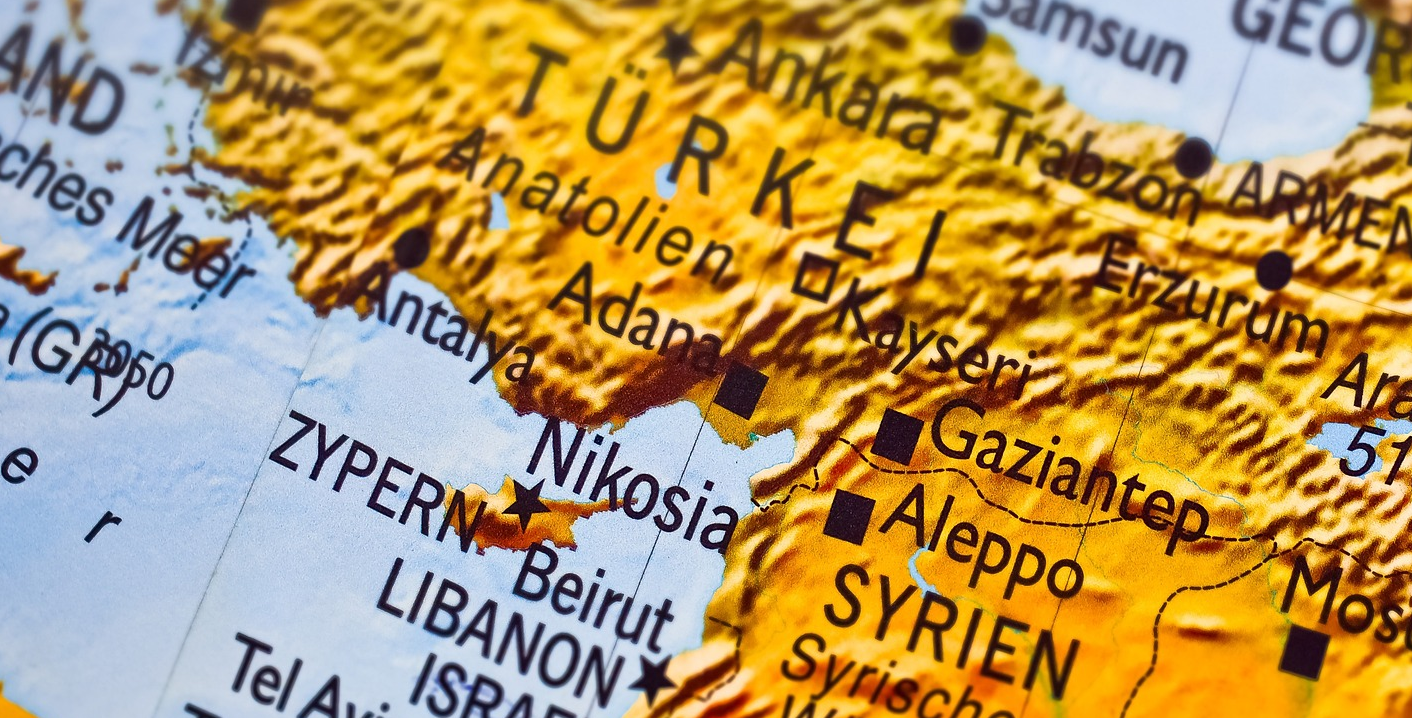 Poor infrastructure
9
WFEO-YEFL Webinar “Smart Sustainable Communities and Frontier Technologies”
24 February

Prof Dr José Vieira gave the opening remarks.
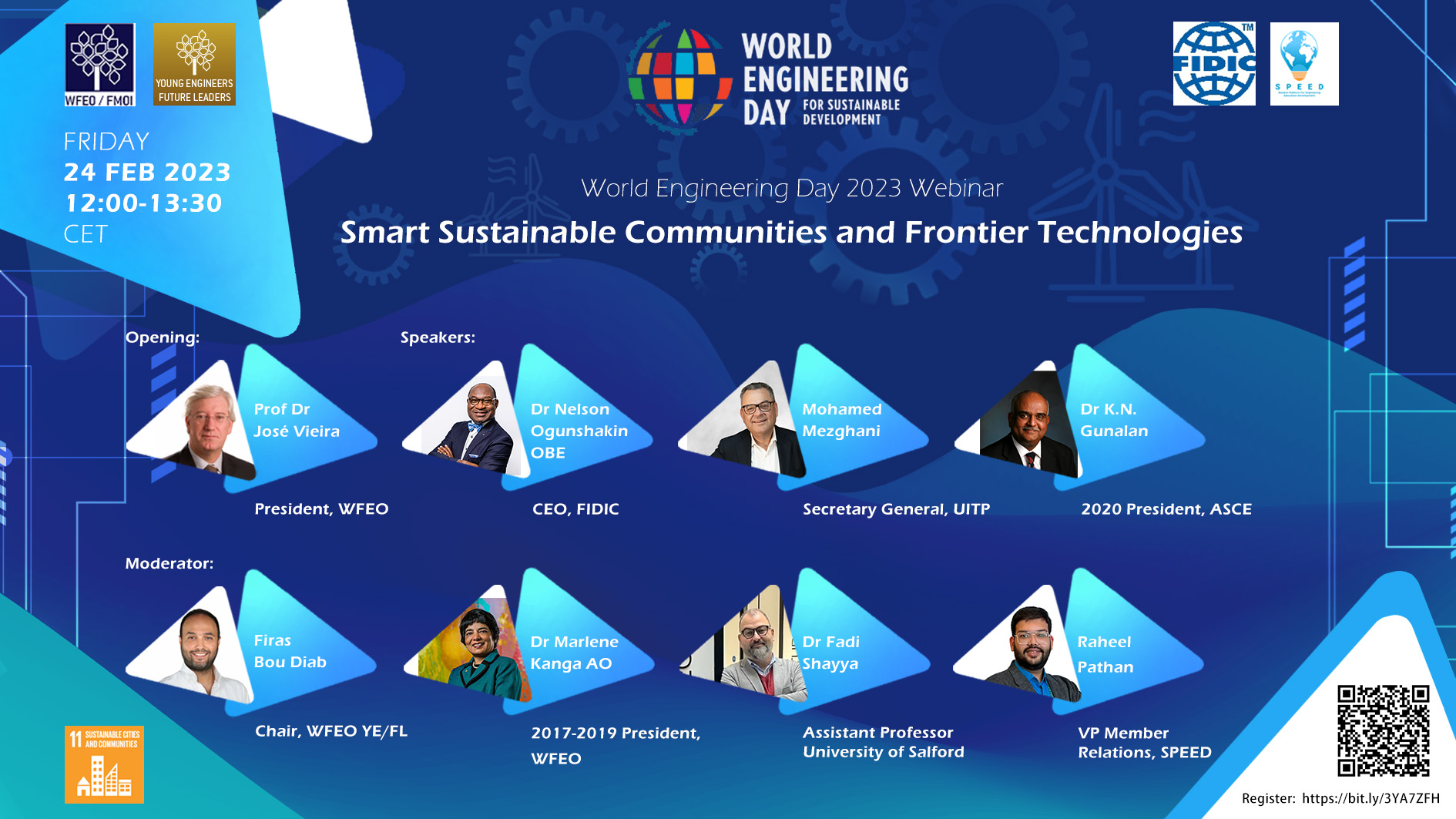 Poor infrastructure
10
Engineering and Sustainability Inaugural Conference of the ”Year OE 2023:Energy and Climate”
27 February

Prof Dr José Vieira, Member of the European Parliament Graça Carvalho and  Immediate Past President Gong Ke at the conference that took place in Braga, Portugal.
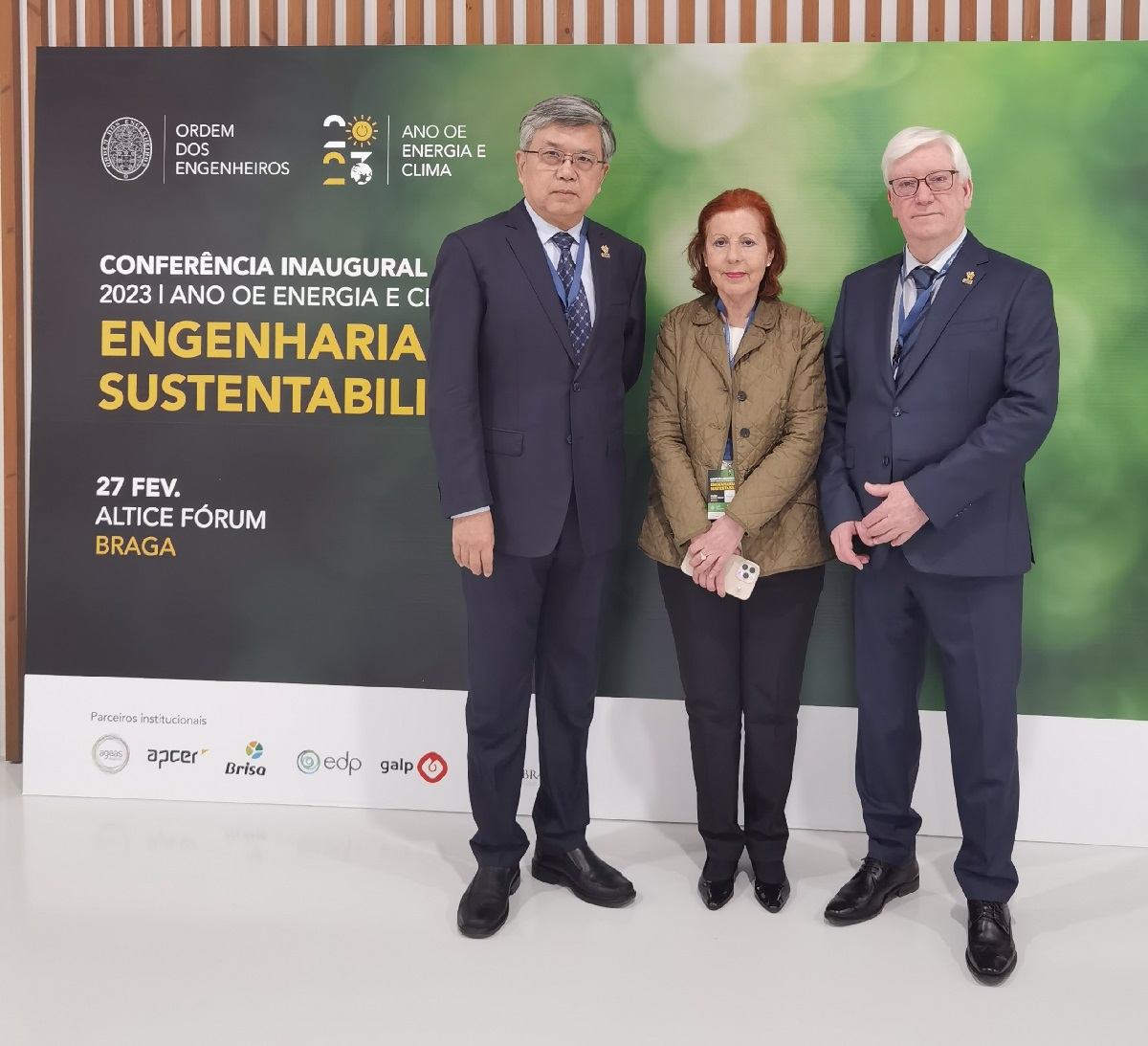 Poor infrastructure
11
UN 2023 Water Conference
22 March 2023
UN 2023 Water Conference will take place at UN Headquarters in New York, 22-24 March 2023, co-hosted by Tajikistan and the Netherlands.
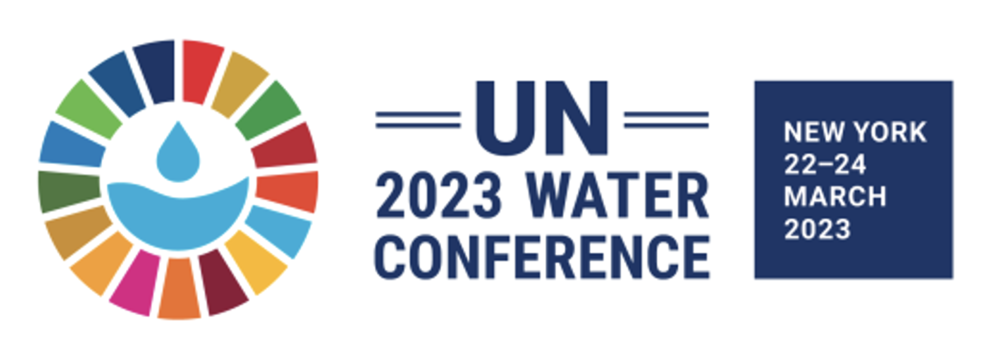 Poor infrastructure
12
Thank you
13